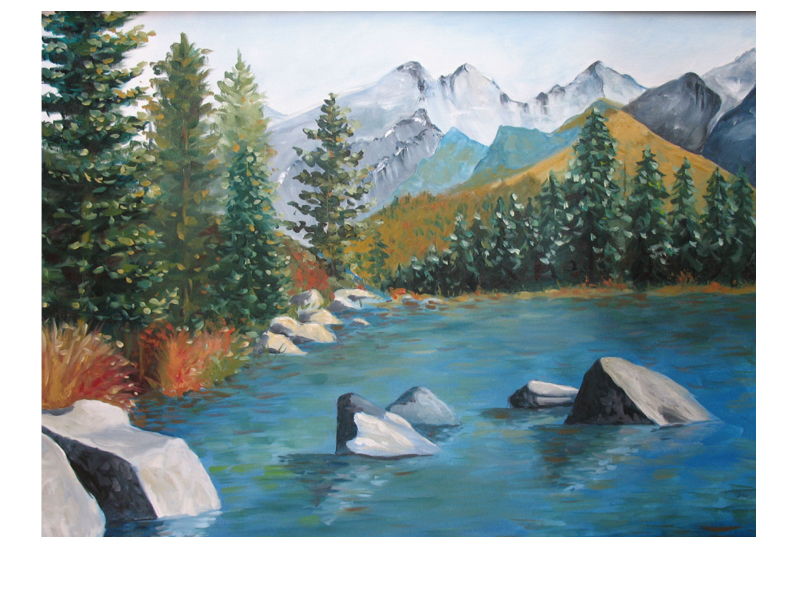 Mentor-PrincipalsJanuary Webinar
Principal Leadership Academy
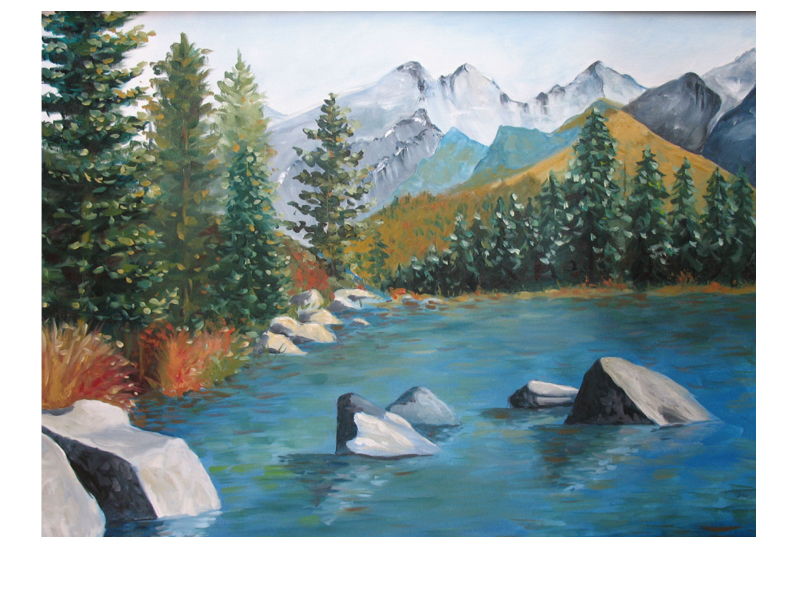 Agenda: Progress Reports
Welcome
Snapshot Progress Reports
Each Principal gives a 3 minute report of PLA progress with:
Rapid Improvement Leader Plan
Leadership Team work with Native Star
Project 1: Engaging People: Culture and Language
Project 2: Common Core (or substitute topic)
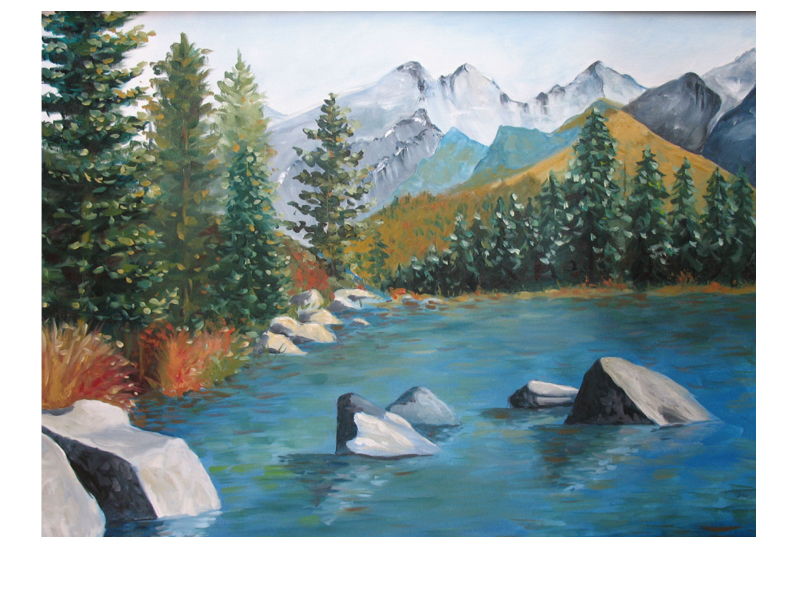 Agenda: Looking Ahead
A Look Ahead to February (10 minutes)
Continue implementation of Culture and Language Project; weekly log in Project Management Tool
Continue implementation of Project 2 (Common Core or substitute topic); weekly log in Project Management Tool
Site Visits: Who is scheduled for February? Schedule set in Project Management Tool?
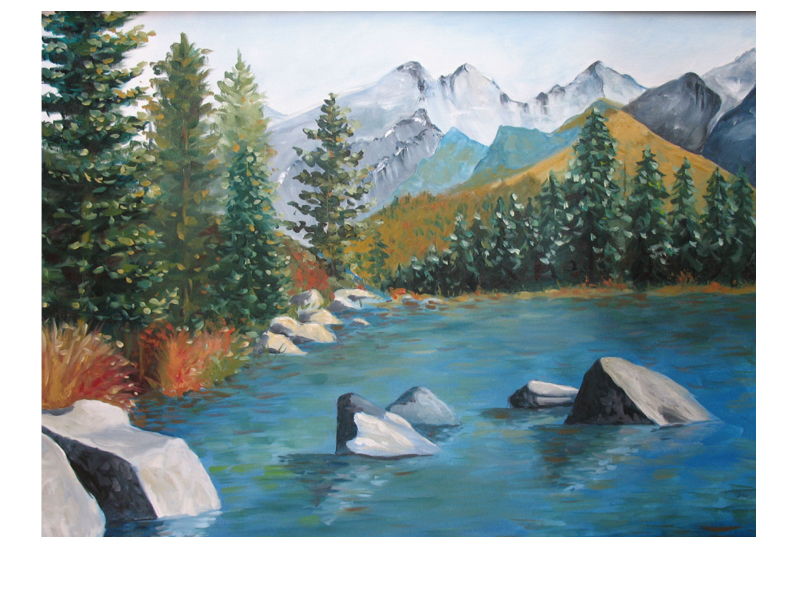 Agenda: Managing Change
How well is your Leadership Team assuming its leadership role? (3 minutes each principal)
Regular attendance of all members
Working from agendas from Native Star
Culture of Candor
Implementing plans
Communicating with teachers and others
Progress with Leadership and Decision Making indicators
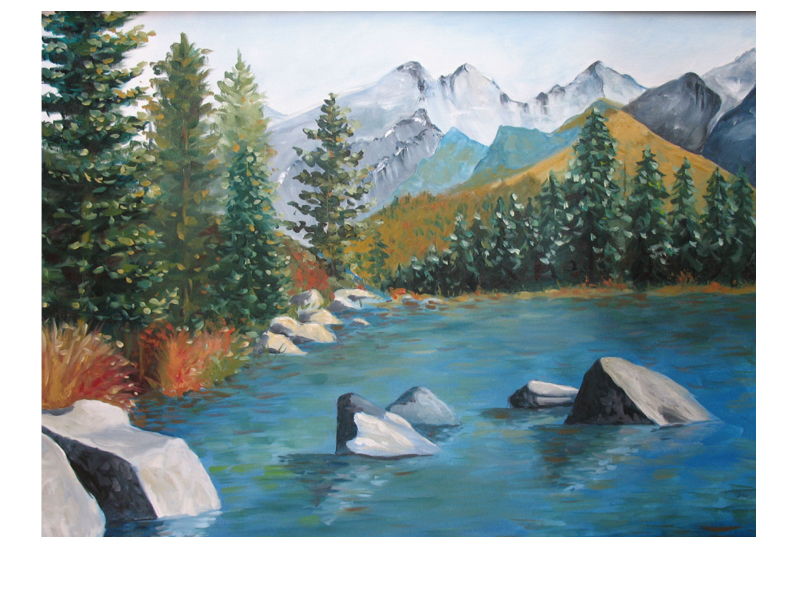 Agenda: Discussion and Reminders
Discussion of Principal reports (Managing Change) and common themes (10 minutes)
Reminder to enter reflections about this webinar in Project Management Tool
Confirm February webinar time and date